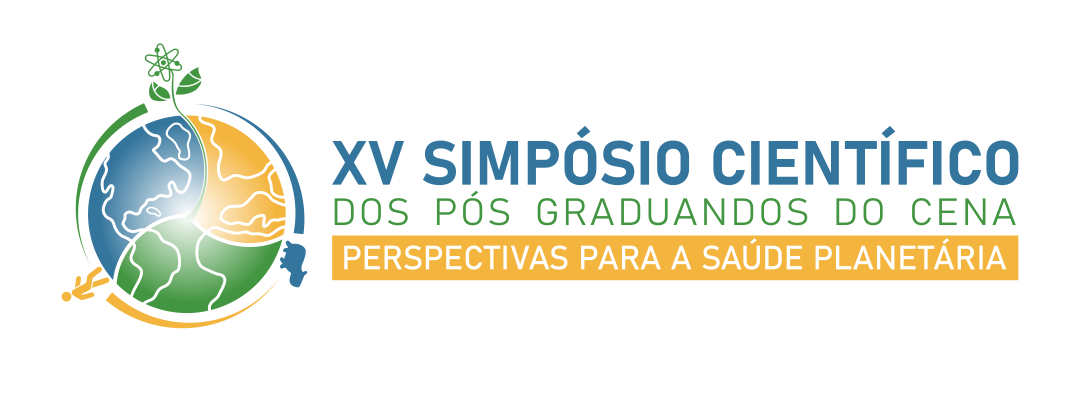 University's 
logo
Abstract title
Abstract title
First name Last name1*; First name Last name2; First name Last name2; First name Last name2; First name Last name2; First name Last name3.
First name Last name1*; First name Last name2; First name Last name2; First name Last name2; First name Last name2; First name Last name3.
1 Institution; 2 Institution; 3 Institution; *E-mail (corresponding author): xxxxxxx@xxxxx.br
1 Institution; 2 Institution; 3 Institution; *E-mail (corresponding author): xxxxxxx@xxxxx.br
INTRODUÇÃO
RESULTADOS
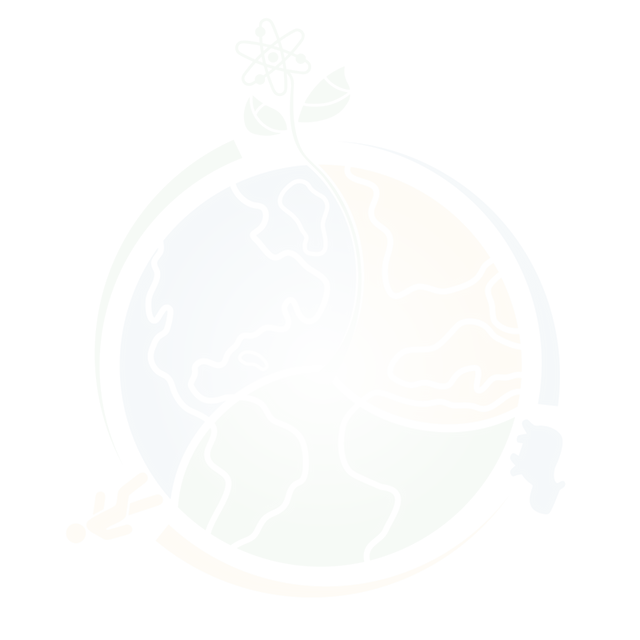 MATERIAL E MÉTODOS
CONCLUSÕES
AGRADECIMENTOS